JAV &PERSONALRAT
Gemeinsam für
junge Beschäftigte
Warum ist es wichtig zusammen zu arbeiten?
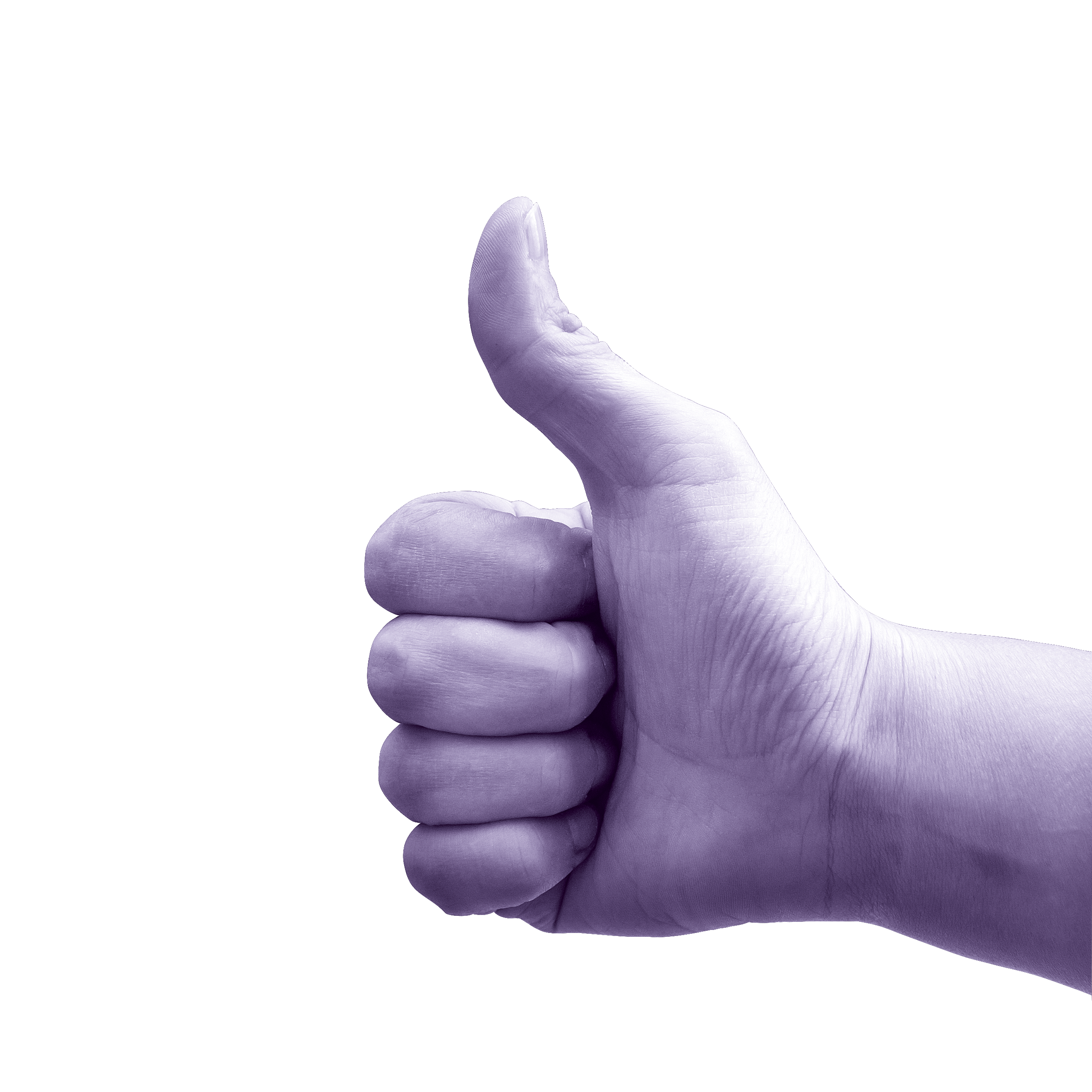 gemeinsam stärker
gemeinsame Themen
gemeinsam mehr erreichen
gegenseitig unterstützen
gemeinsam mit der ver.di Jugend
Gemeinsam stärker:JAV & Personalrat
PR und JAV haben gemeinsame Interessen
Gute Arbeitsbedingungen
durch Qualität in der Ausbildung 
durch Übernahme der Auszubildenden
durch gute Tarifverträge
Perspektiven im erlernten Beruf – für alle Beschäftigten


JAV und Personalrat: 
Eine starke Interessenvertretung der Beschäftigten.
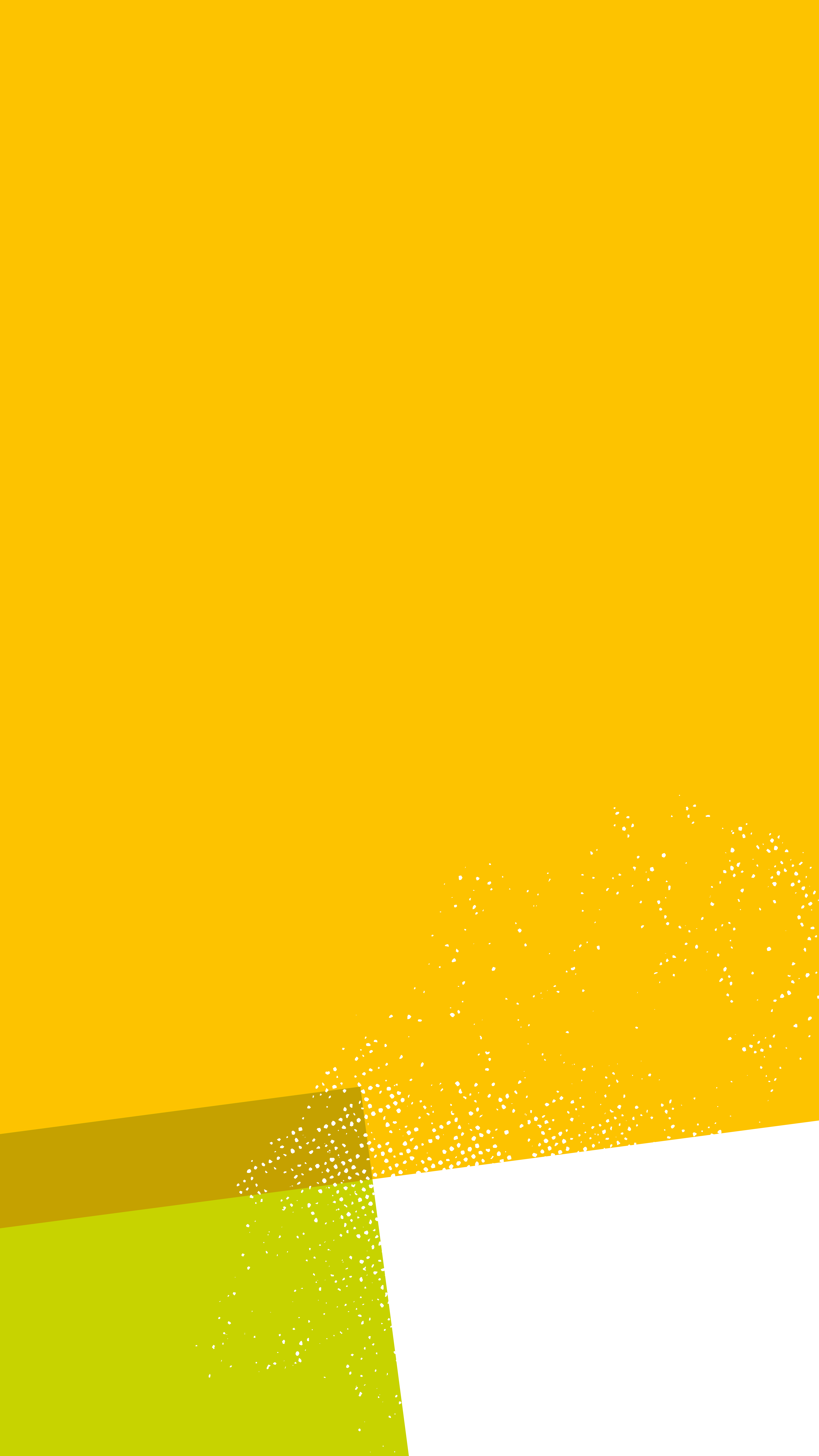 Gemeinsam arbeiten: JAV & Personalrat
Bei Themen der Auszubildenden und jungen Beschäftigten
Probleme mit Beurteilungen
Probleme mit Ausbildern
Wünsche nach gemeinsamem Bildungsurlaub
Sicherstellen der Ausbildungsqualität
Stress an der Berufsschule
Übernahmeforderungen


JAV und Personalrat setzen sich zusammen
für die Interessen der jungen Beschäftigten ein.
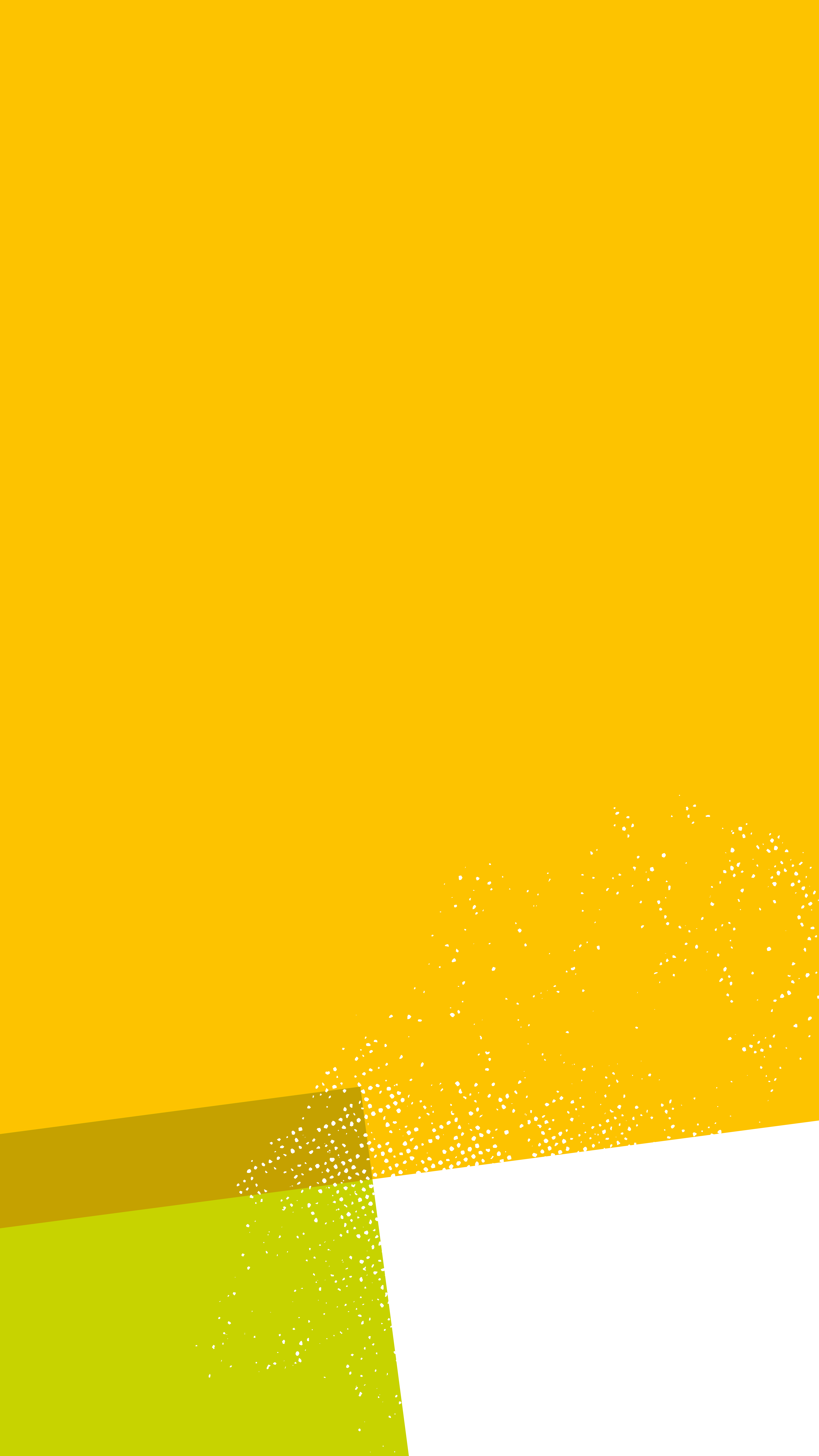 Gemeinsam mehr erreichen:JAV & Personalrat
Zusammenarbeit ist notwendig
Die JAV kann eigene Beschlüsse fassen; die Umsetzung erfolgt aber nur gemeinsam mit dem Personalrat.

Austausch und Planung der Arbeit 
An den Sitzungen der JAV kann immer ein PR-Mitglied teilnehmen.
Ein Mitglied der JAV darf immer an Personalratssitzungen teilnehmen. Wenn es um konkrete Belange von jungen Beschäftigten geht, hat die gesamte JAV Teilnahmerecht.
Sind junge Beschäftigte überwiegend betroffen, hat der die JAV Stimmrecht auf der PR-Sitzung.

Gute Ergebnisse – durch enge Zusammenarbeit 
und Austausch.
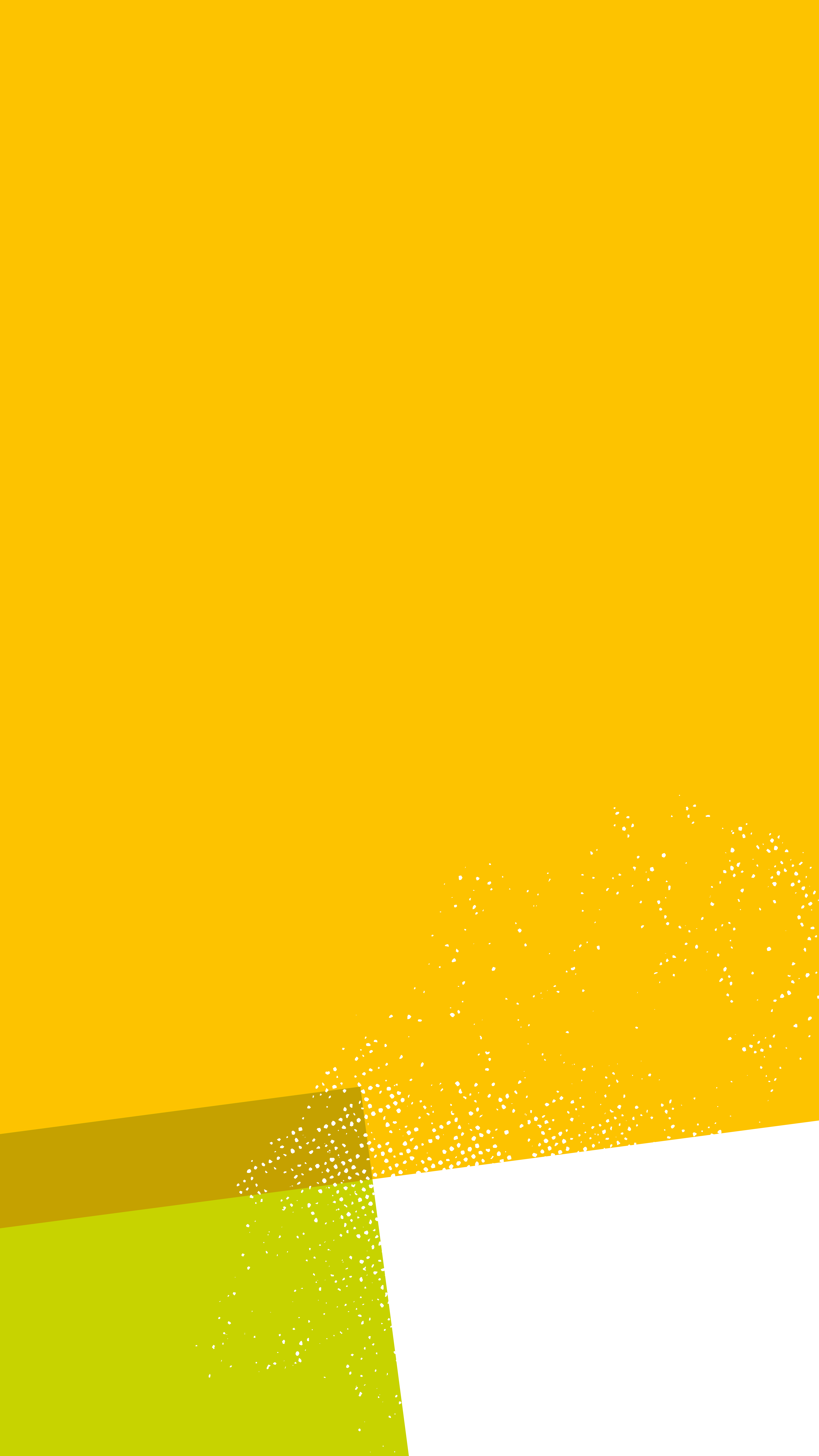 Gegenseitige Unterstützung:JAV & Personalrat
Besser gemeinsam
Eine gute Zusammenarbeit braucht feste Absprachen. Überlegt euch deshalb:
Wer ist im PR zuständig für berufliche Bildung & Ausbildung?
Wer begleitet die JAV bei ihren „ersten Schritten“?
Wie können Informationen zwischen JAV und PR schnell und auf Augenhöhe ausgetauscht werden?

Unterstützung, wenn es drauf ankommt
Der Personalrat ist für die JAV ein guter Ansprechpartner, wenn es Hilfe bei Anträgen geht oder Fragen zu Freistellung, Kostenübernahme von Seminaren und Beschaffung von Arbeitsmaterial zu klären sind.
Gemeinsam mit der ver.di Jugend: ein starkes Team
ver.di Jugend unterstützt JAVen
durch Seminare und Schulungen
durch Hilfe in der täglichen Arbeit
durch Beratung in arbeitsrechtlichen Fragen und Zeugnischeck
durch Materialien für die JAV-Arbeit

ver.di Jugend – kompetent, konsequent, kreativ 
als Expertenteam rund um Ausbildung und Berufseinstieg
als Interessenvertretung – gemeinsam mit euch
als Community junger Menschen, die etwas  bewegen wollen
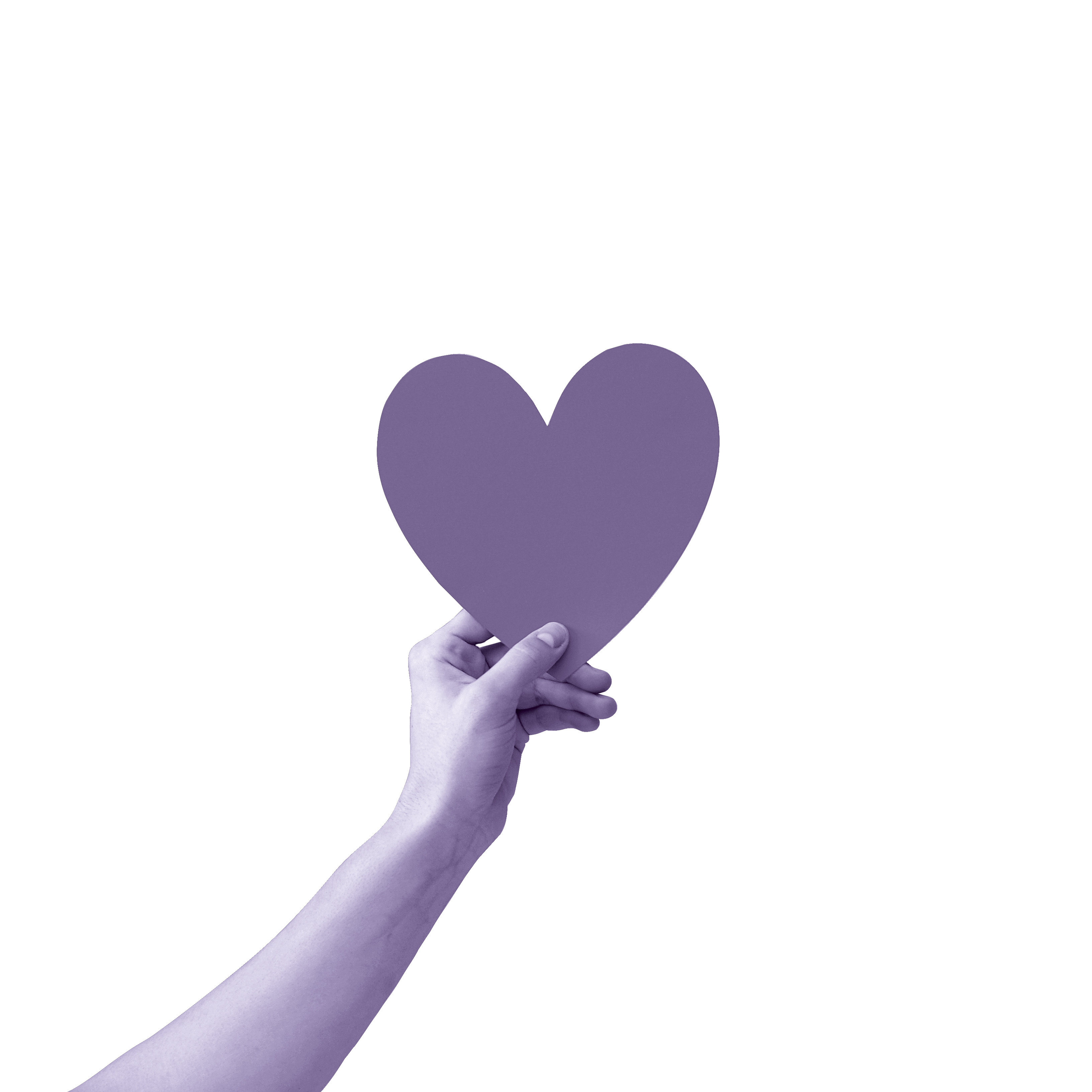 Nur gemeinsam mehr erreichen!
JAV & PR – ein starkes Team
jav.info